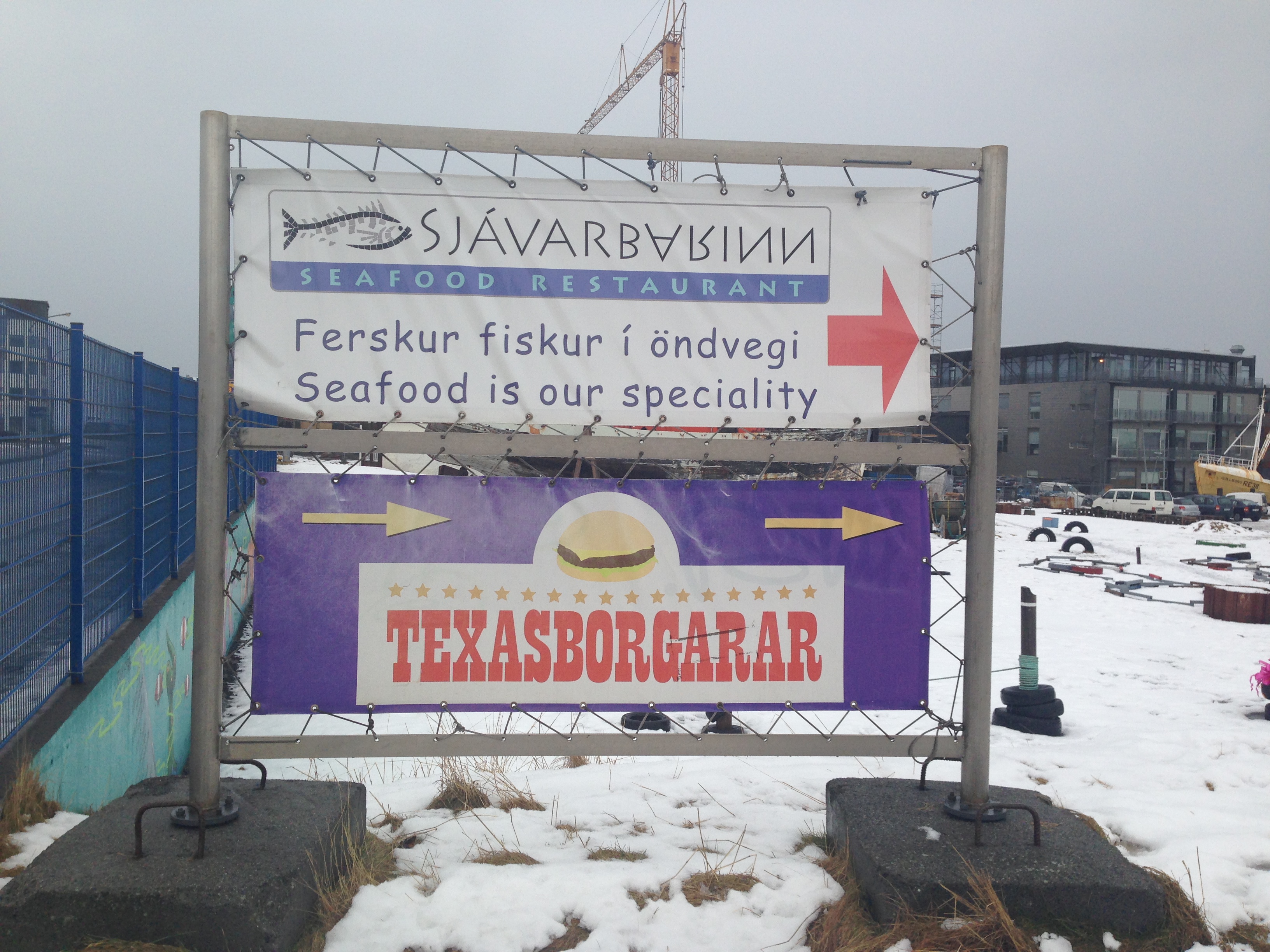 Thinking Geographically
5
4
1
3
2
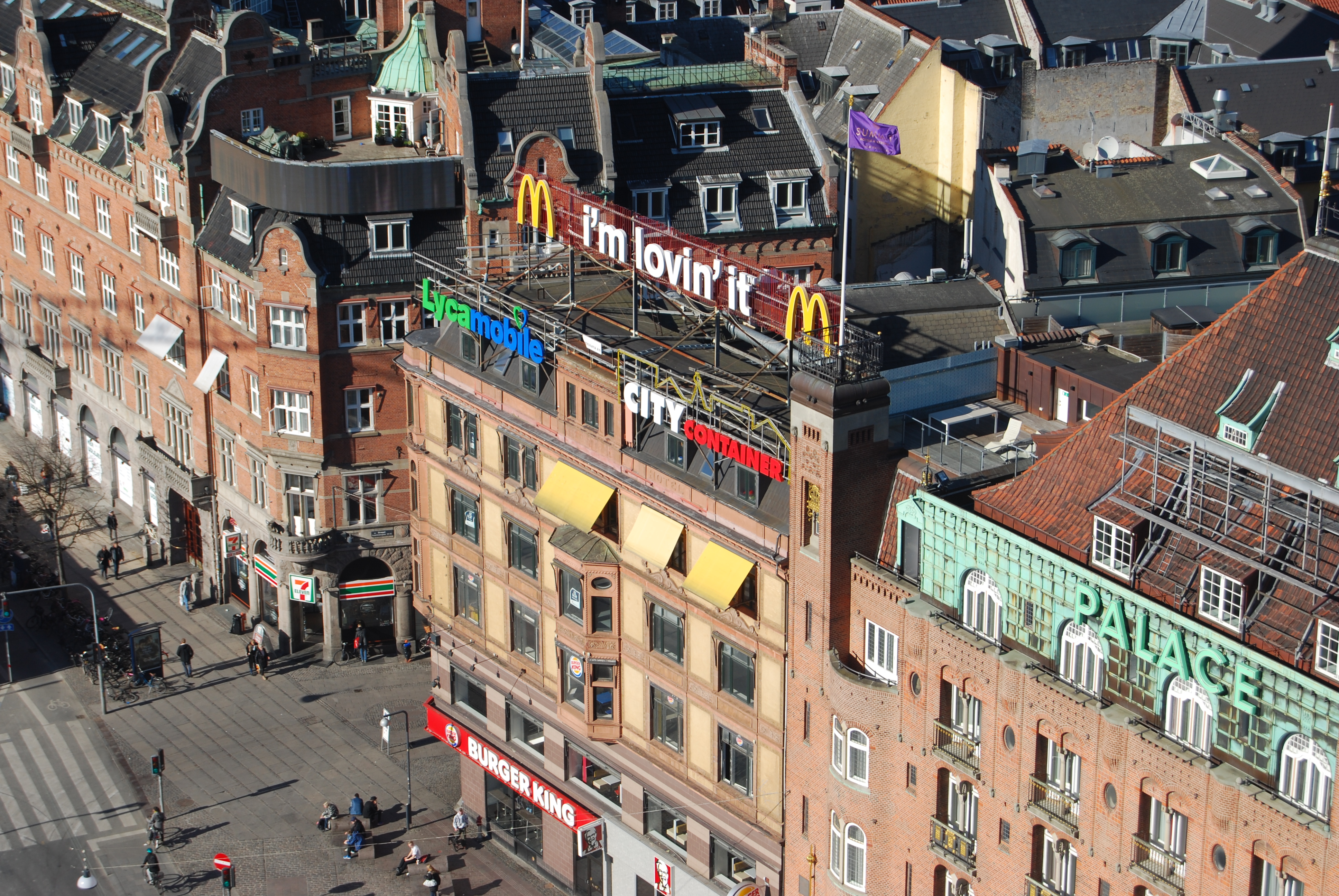 Which countries have the most McDonald’s?
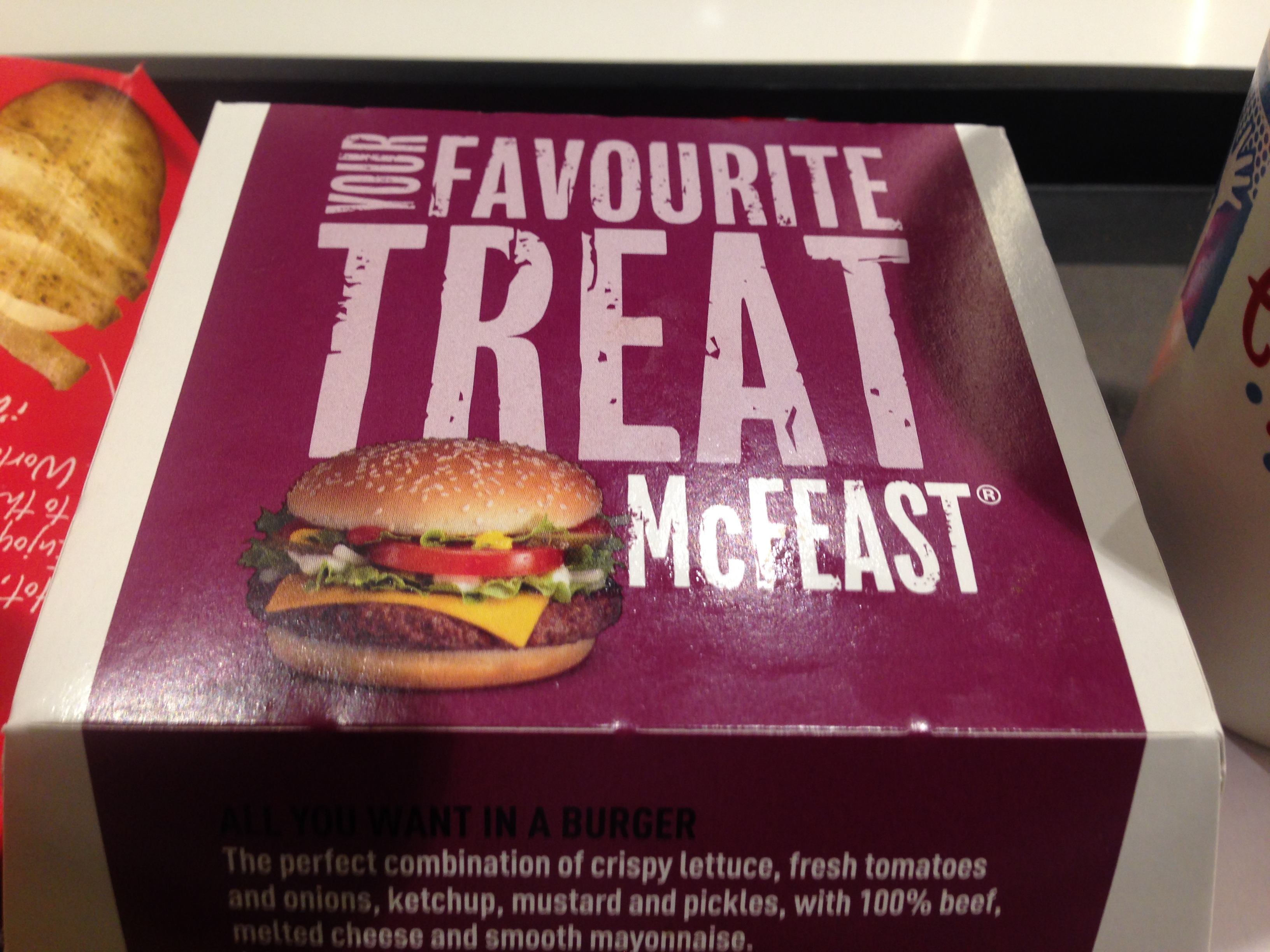 2- 1,258
1- 3,096
4- 27
3- 184
5- 3
2- 76
1- 237
4- 1
3- 25
5- 0
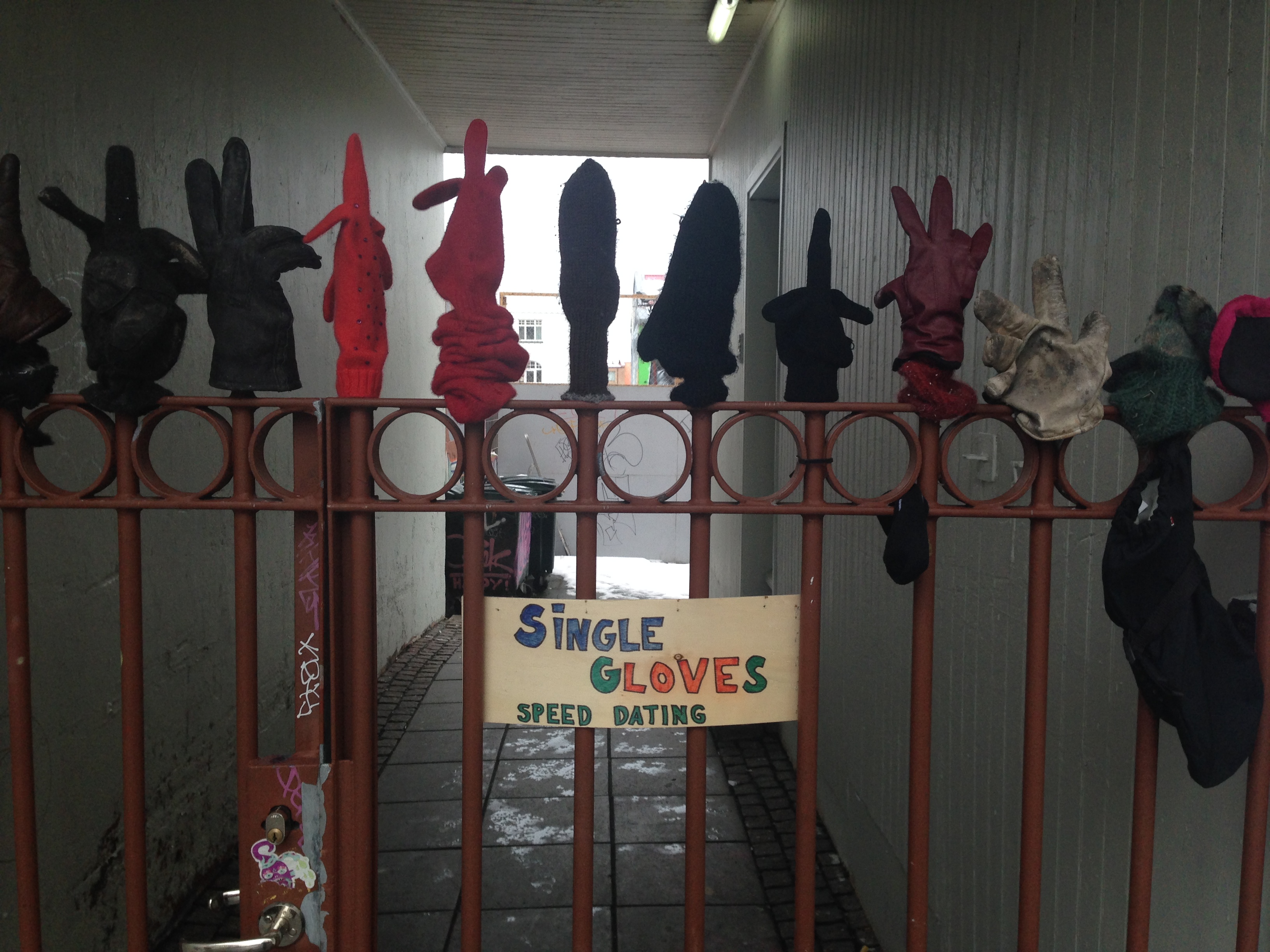 Population and Migration
2- 152 million
1- 317 million
4- 86 million
3- 127 million
5- 23 million
3- 1,946
4- 178
1- 2,924
2- 2,668
5- 43
2- 4,600
3- 2,205
1- 441,000
5- 272
4- 753
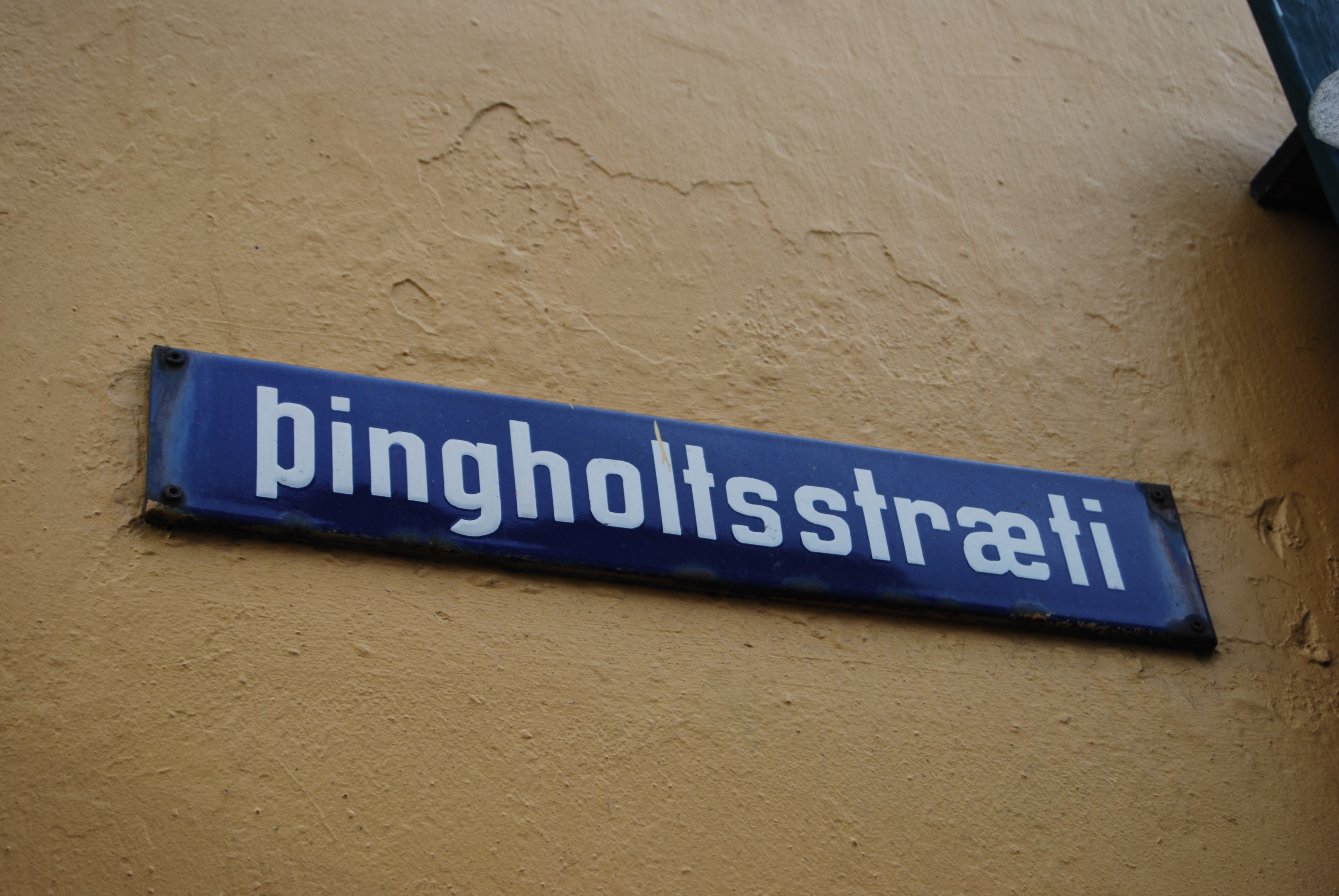 Culture
3
1
4
5
2
4
1
3
5
2
2
5
4
1
3
3
4
1
5
2
2
1
4
3
5
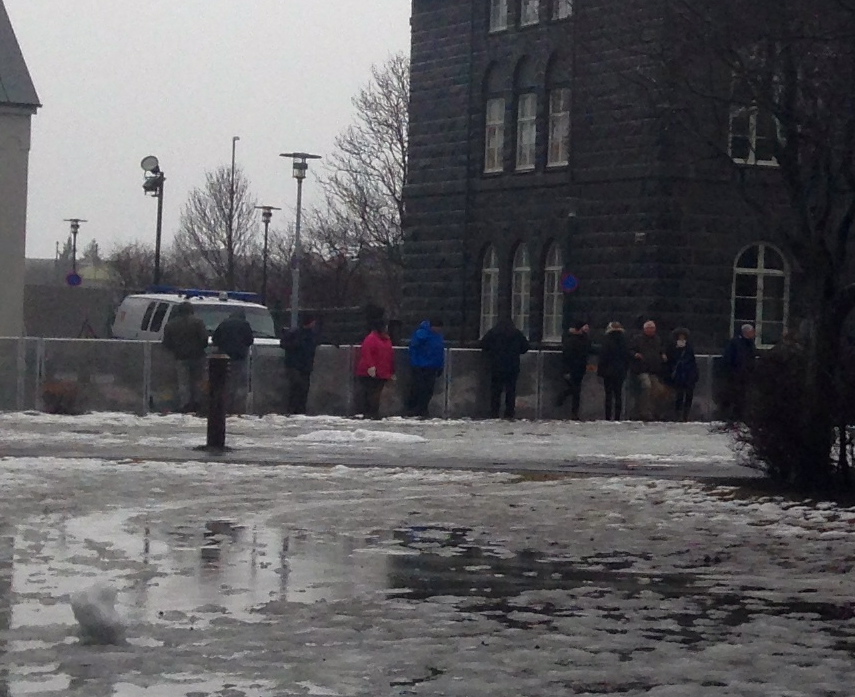 Political
1
5
4
3
2
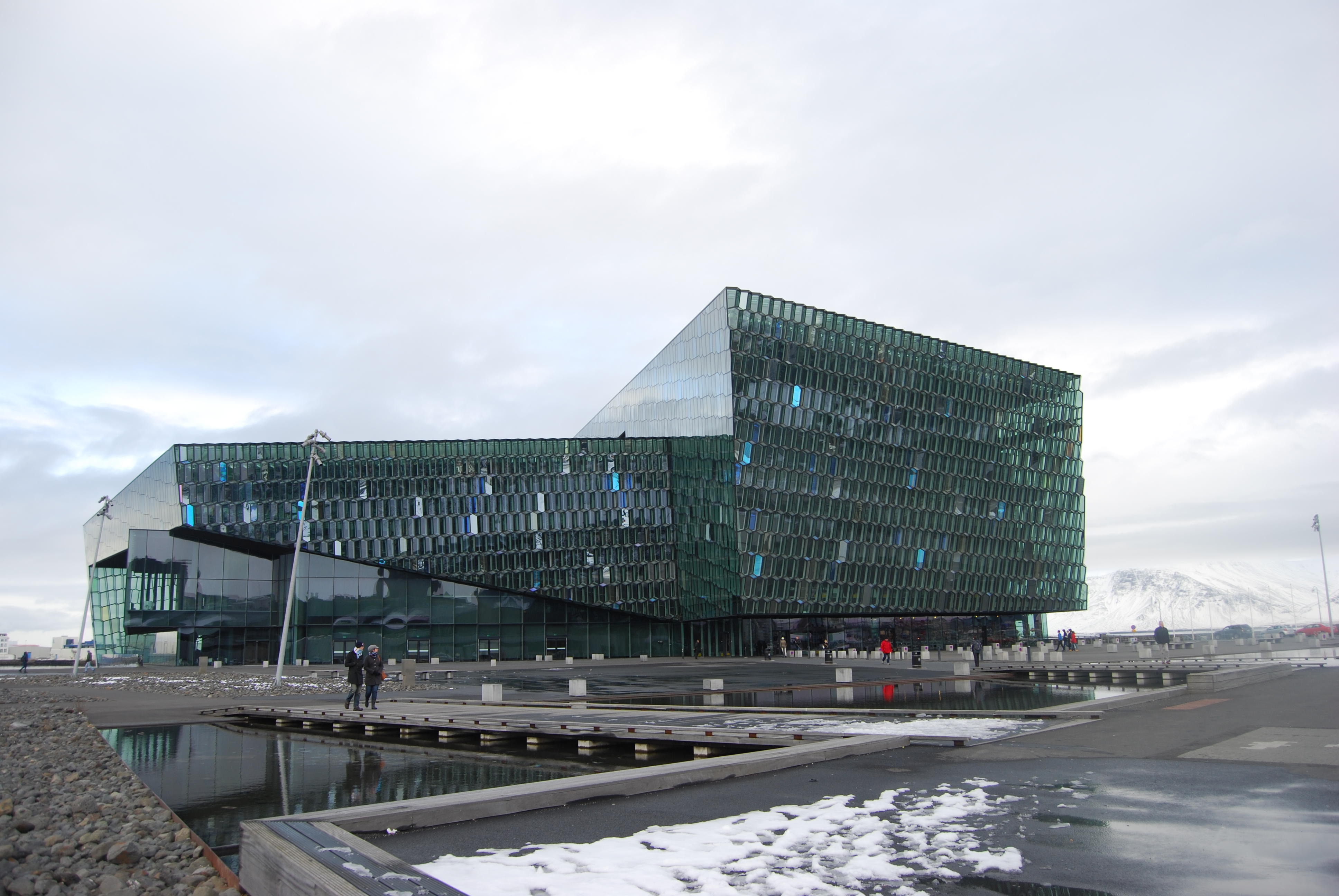 Development
5
4
1
3
2
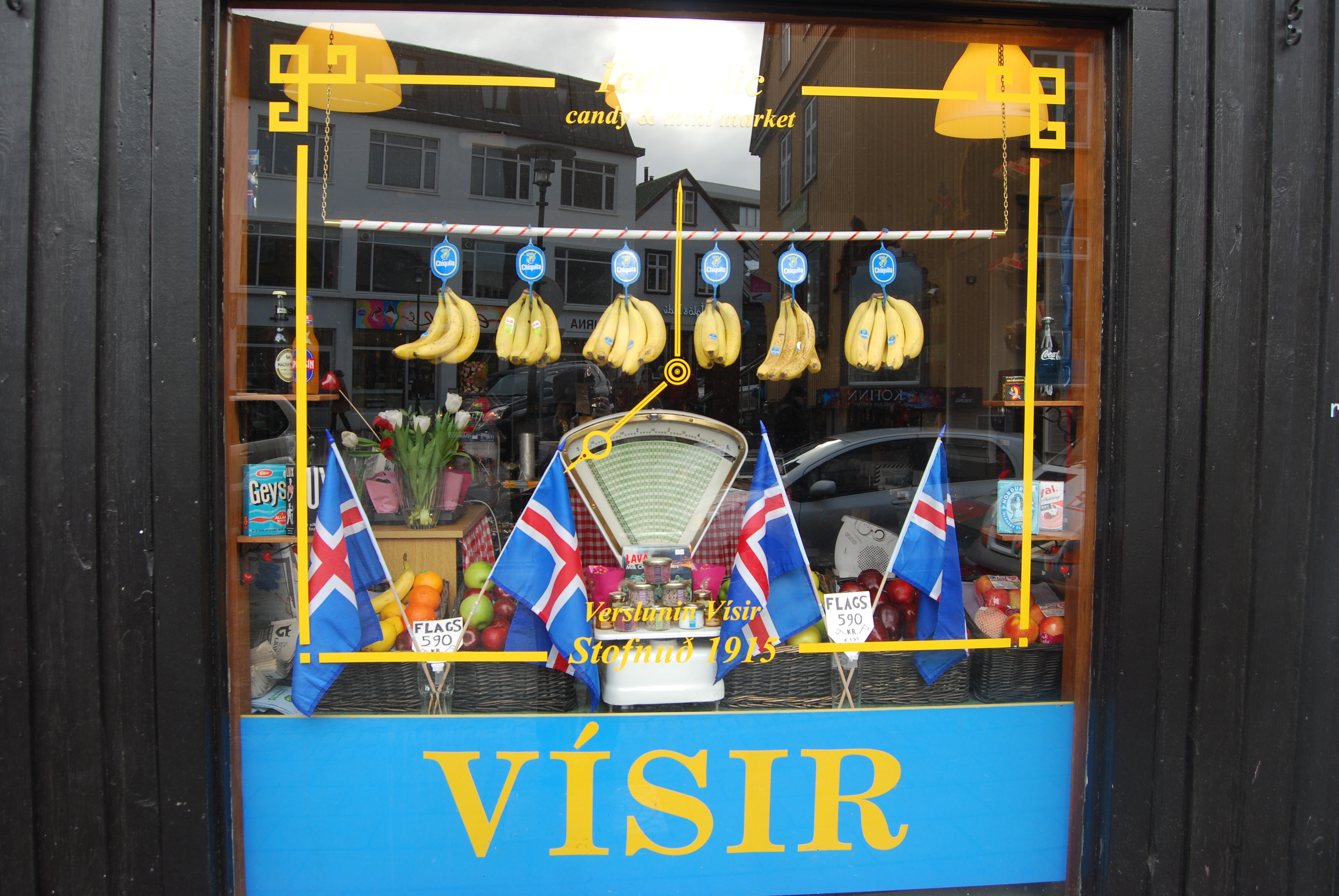 Agriculture
5
4
1
3
2
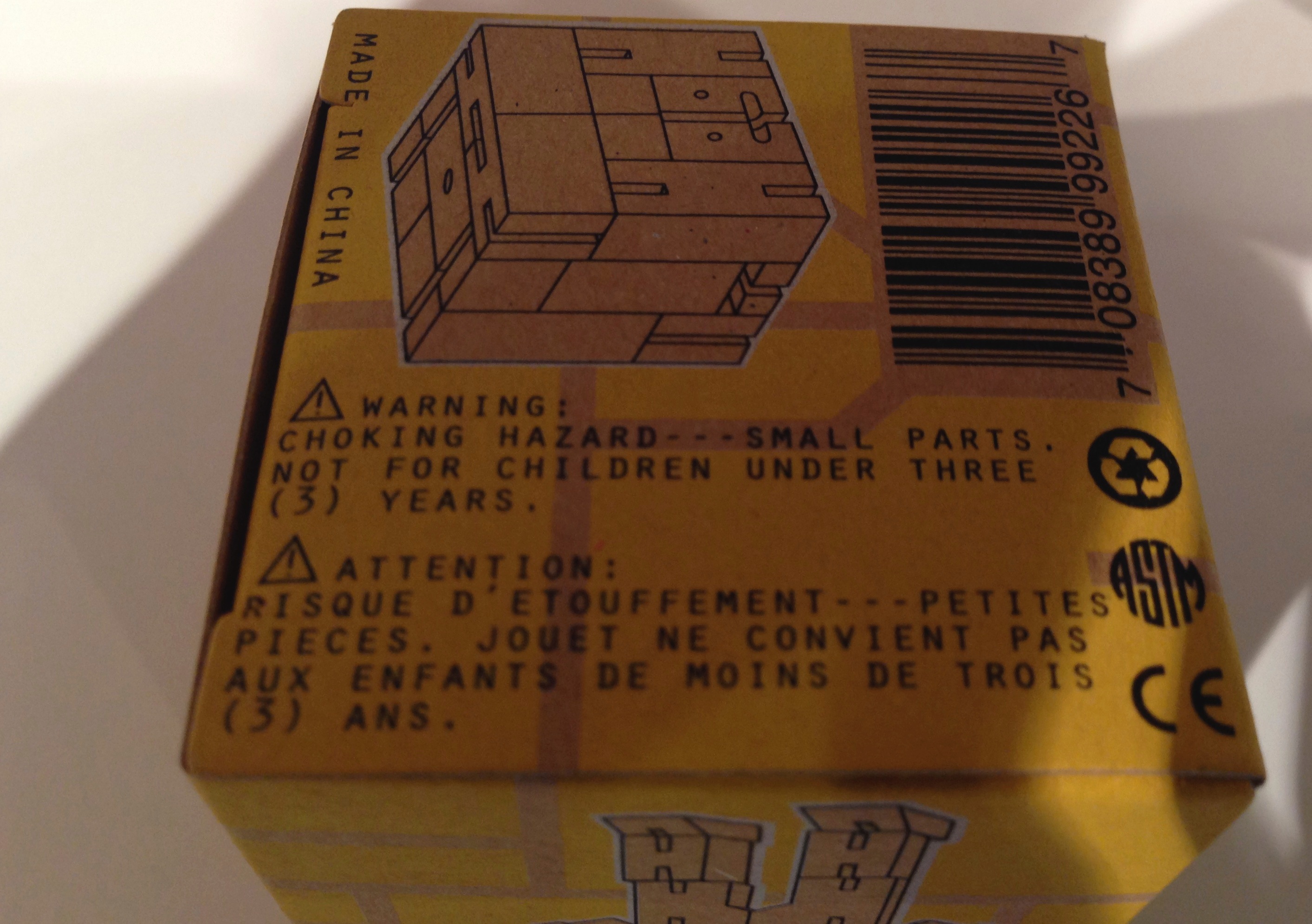 Industry and Services
4
5
1
3
2
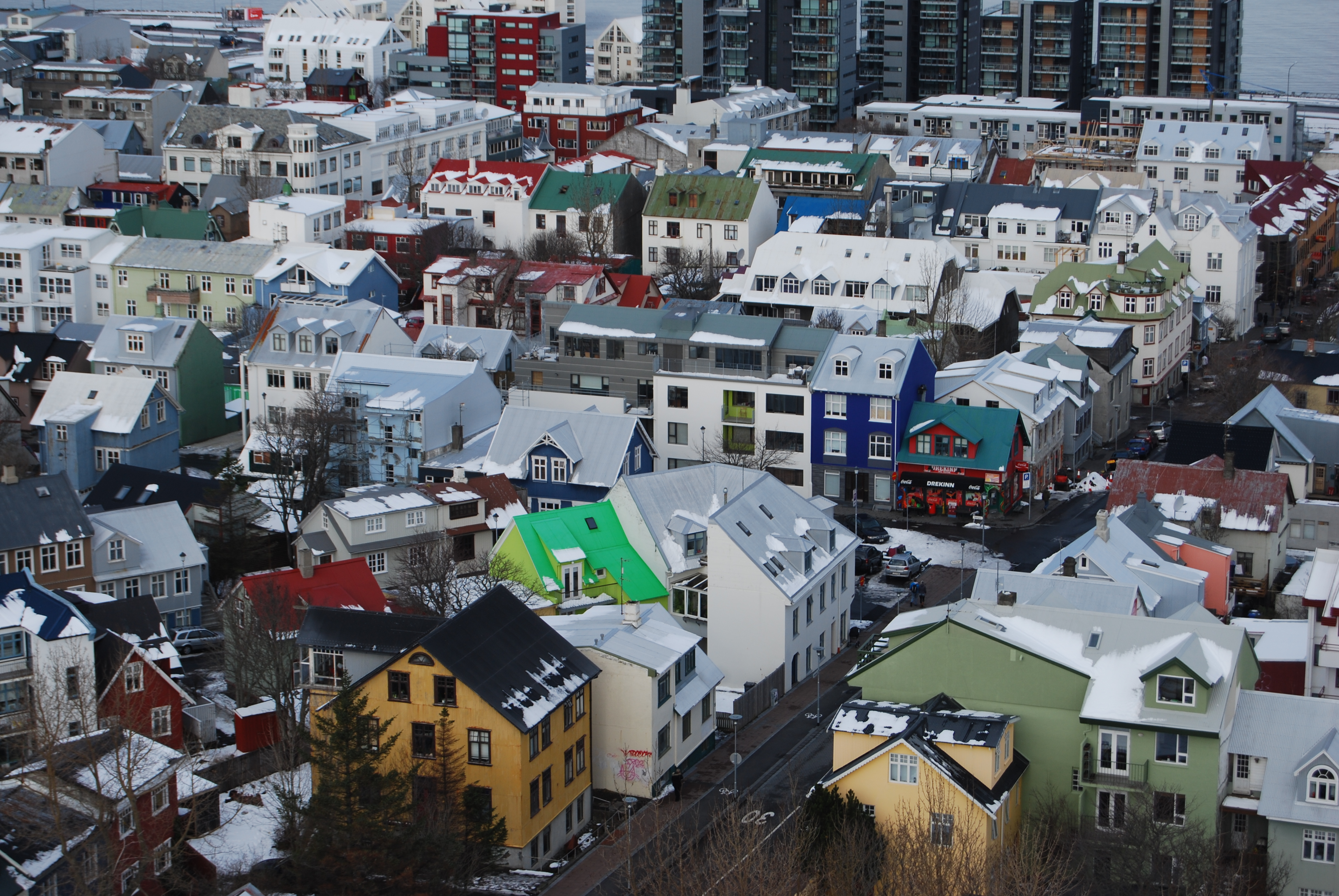 Urban
4
5
3
1
2